FORMAL REPORT WRITING
Presented By: Tehmina Farrukh
	
	Topic: Long Report Writing
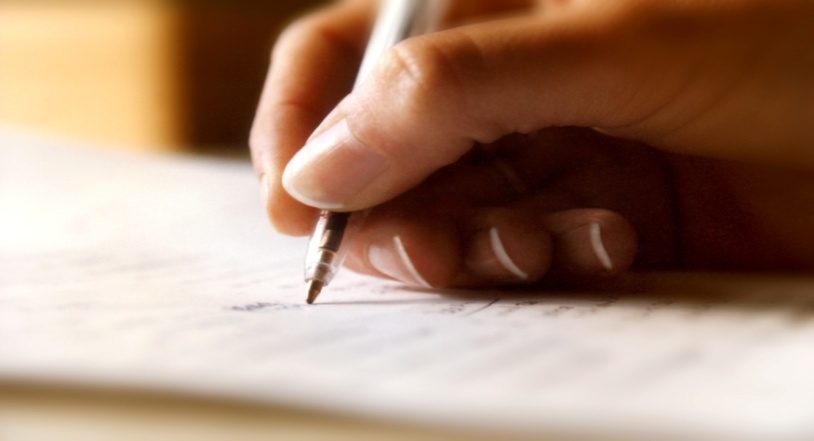 Agenda
Introduction
It is a study of facts & information

It is formed in a structured format

Based on observation and analysis

It helps the management in an organization for making plans & solving issues in the organization

It is an outcome of an any event
An effective report can be written going through the following steps-
Determine the objective of the report, i.e., identify the problem 

Collect the required material (facts) for the report

Study and examine the facts gathered
 
Plan the facts for the report
Count….
Prepare an outline for the report, i.e., draft the report
 
Edit the drafted report

Distribute the draft report to the advisory team and ask for feedback and recommendations
Types of report
Research Report
Business Report
Scientific Report
Routine Report
Investigation Report
Project Report
Director’s Report
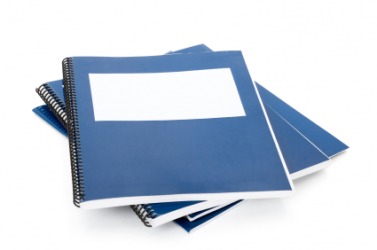 Structure of report
Planning of Report
Features of good Report Writing
It has a clear thoughts

It is complete & self-explanatory

It is comprehensive but compact

It is accurate in all aspects

It has suitable format for readers
count…..
It support facts & is factual

It has an impersonal style

It has proper date & signature

It has a reference to relevant details

It follows an impartial approach
count…..
It has all essential technical details

It is presented in a lucid style

It is a reliable document

It is arranged in a logical manner
Common mistakes in report writing
Conclusion
Reports in written form are useful for future reference. Reports provide adequate and correct information as well as statistical data to management and helps in decision making .a report provides information of unknown facts i.e new ideas new vision new solution to problem new research about a particular matter. a report provides valuable information of all sectors in the business hence report are useful for solving the problem of various department. Report acts as an important and effective internal tool of communication.
Any questions???